November 2015
MU BAR Frame Format
Date: 2015-11-08
Authors:
Slide 1
Reza Hedayat, Newracom
November 2015
Outline
In past meetings, the TGax passed the following MU motions: 
“802.11ax amendment shall include a mechanism to multiplex BA/ACK responses to DL MU  transmission”
“The spec shall define a MU-BAR frame to solicit BA/ACKs from multiple STAs in UL MU transmissions.”
“The amendment shall include a mechanism to multiplex acknowledgment frames in response to Multicast receptions under GCR BA operation.”

In this contribution three options for MU BAR frame format is presented and pros and cons of above options will be discussed
Slide 2
Reza Hedayat, Newracom
November 2015
Multiuser Block-ACK Request
Multiuser Block-ACK Request (MU BAR) solicits BA or ACK frames from STAs to be multiplexed in an uplink MU transmissions [15/1053]

MU BAR solicit ACK/BA frames similar to a DL MU frame …
DL MU
MU-BAR
AP
BA
STA1
BA
STA2
BA
STA3
BA
STA4
Slide 3
Reza Hedayat, Newracom
November 2015
Multiuser Block-ACK Request
MU BAR solicits ACK/BA frames in other ways too:
An MU BAR frame can solicit ACK/BA frames for payloads that were previously delivered either in SU and/or MU PPDUs
An MU BAR frame can solicit ACK/BA frames for payloads that were delivered in a multicast service
Multicast frame
MU-BAR
AP
BA
STA1
BA
STA2
Slide 4
Reza Hedayat, Newracom
November 2015
MU BAR Frame Format - 1
The first option for MU BAR frame format is to modify a multi-TID BAR frame so that it acts as a Trigger frame

The following is the structure of multi-TID BAR
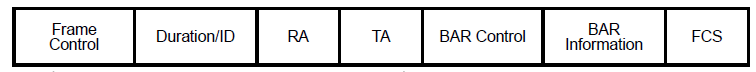 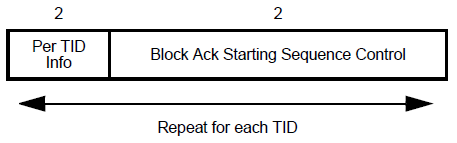 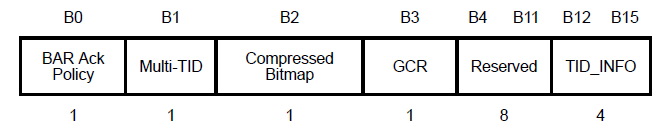 Slide 5
Reza Hedayat, Newracom
November 2015
MU BAR Frame Format - 1
Similar to multi-TID BA that was adopted by 11ax SFD as multi-STA BA, multi-TID BAR can be used as multi-STA BAR
Similar change to Per-TID info can be made to accommodate each STA AID

Moreover, the following sub-fields is added to convey the scheduling info so that each STA can participate in the following UL MU PPDU:
Added to BAR information field for each STA
RU indication subfield
MCS subfield
…
Added to BAR Control field
LTF length indication subfield
GI indication subfield
…
Slide 6
Reza Hedayat, Newracom
November 2015
MU BAR Frame Format - 1
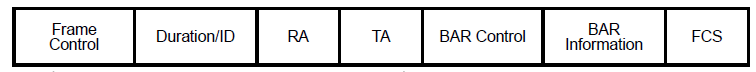 MU BAR 
    Control
MU BAR 
Information
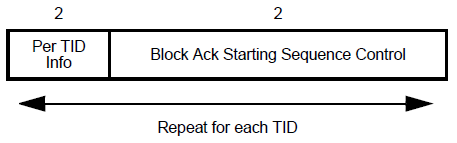 AID, RU Index, MCS, …
GI indication, LTF indication, …
Repeat for each STA
Pros and cons of option 1
Since the content of BAR/Trigger frames are combined, it avoids fields duplications
This option proposes  a new control frame and a new sub-type is required
Slide 7
Reza Hedayat, Newracom
November 2015
MU BAR Frame Format - 2
The second option for MU BAR frame format is to aggregate a Trigger frame with a multi-TID BAR
Trigger frame has been adopted in 11ax SFD to trigger responses from multiple STAs within a UL MU frame
Trigger Frame
Multi-STA(TID) BAR
FCS
Per-STA Info
…
Per-STA Info
Common Info
A2
(A1)
FC
Duration
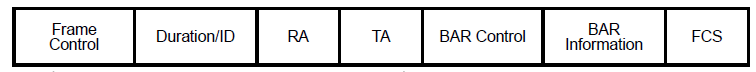 Slide 8
Reza Hedayat, Newracom
November 2015
MU BAR Frame Format - 2
A STA that receives multi-STA (multi-TID) BAR with one AID matching the AID of the STA shall respond with a BA frame after TBD IFS if the same PPDU carries a Trigger frame with a matching AID in a per-user info field of the Trigger frame

Pros and cons of option 2
Due to aggregation of two frames, each receiving STA need to process two frames to be able to respond with BA. If either of the two frames are not decoded successfully then there is no chance to respond with the BA frame
Due to aggregation of two frames, a lot of fields are duplicated. Particularly, the AID for each STA (that is expected to send a BA frame in response to the MU BAR) is repeated in both Trigger frame and multi-TID BAR frame
Slide 9
Reza Hedayat, Newracom
November 2015
Trigger Frame
Trigger frame in 11ax SFD:
… a new control frame format that carries sufficient information to identify the STAs transmitting the UL MU PPDUs and allocating resources for the UL MU PPDUs. Trigger frame has the following additional fields: Common Info, Per-User Info (one for each resource allocation) [15/877]  


Trigger frame might be used for various purposes
For instance, a Trigger frame can be used to poll several STAs to send buffer status report [15/1120]
Or a Trigger frame can be used to poll several STAs to send BA frames
Therefore, a Trigger frame can carry a Trigger Type subfield where it indicates the purpose of the Trigger frame
FCS
Per-STA Info
…
Per-STA Info
Common Info
A2
(A1)
FC
Duration
Slide 10
Reza Hedayat, Newracom
November 2015
MU BAR Frame Format - 3
The third option for MU BAR frame format is to use a Trigger frame that has additional sub-fields necessary for BAR
Trigger frame with type MU BAR can carries the following subfields:
BAR Info (Block ACK Starting Sequence Number) in each per-STA info
BAR Control (TBD content and size) in the Common Info field
Not all the subfields in the current BAR Control field may be present in MU BAR. E.g., “BAR ACK policy” need not be present since all the participating STAs are expected to respond with BA right after the MU BAR frame.
FCS
Per-STA Info
…
Per-STA Info
Common Info
A2
(A1)
FC
Duration
Duration, GI indication, LTF indication …
Trigger Type = BAR, BAR Control (TBD)
AID, RU index, MCS, …
BAR Information
Slide 11
Reza Hedayat, Newracom
November 2015
MU BAR Frame Format - 3
Pros and cons of option 3
A recipient STA need to decode a single frame to be able to participate in the following UL MU frame
The use of Trigger Type gives a structure to use Trigger frame for various purposes such as MU BAR
…
FCS
Per-STA Info
…
Per-STA Info
Common Info
A2
(A1)
FC
Duration
Duration, GI indication, LTF indication …
Trigger Type = BAR, BAR Control (TBD)
AID, RU index, MCS, …
BAR Information
Slide 12
Reza Hedayat, Newracom
November 2015
Conclusion
MU BAR recently was added to 11ax SFD. 

MU BAR solicits multiplexed ACK/BA frames several ways: (a) for payloads that were delivered either in SU and/or MU PPDUs, (b) for payloads that were delivered in a multicast service

In this contribution three options for MU BAR format was proposed

Considering the pros and cons of the three options, it seems that a Trigger frame with type BAR suits best to be used for MU BAR frame format
Slide 13
Reza Hedayat, Newracom
November 2015
Strawpoll
Do you agree the following to be added to 11ax SFD:
7.2.X: The MU BAR frame is a Trigger frame whose Trigger Type subfield is MU BAR that carries additional BAR Control subfield (TBD) and an additional BAR Information subfield (TBD) in Common Info and/or each Per-User info.
Slide 14
Reza Hedayat, Newracom